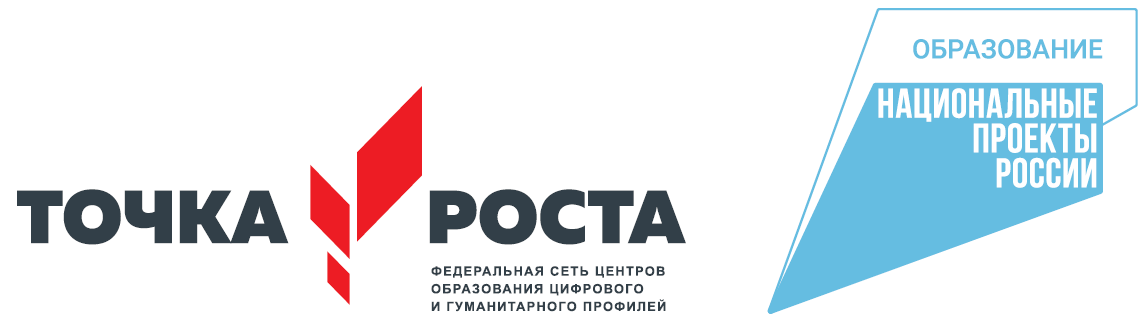 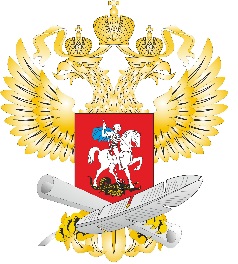 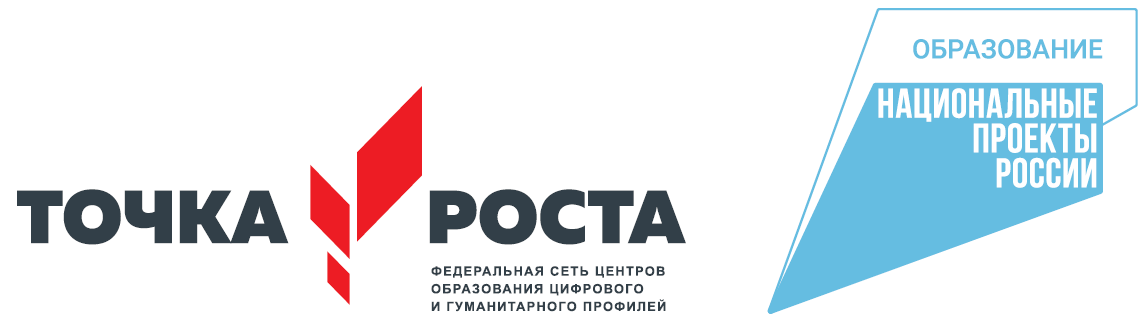 Рекомендации по созданию Центров образования образования естественно-научной и технологической направленностей «Точка роста» в 2021 году
Январь 2021
Повестка:
Методические рекомендации Минпросвещения России по созданию Центров «Точка роста»: идеология, нормативная основа, образовательная деятельность.
О порядке формирования инфраструктурных листов для Центров «Точка роста».
О рекомендациях по оформлению и зонированию   помещений Центров «Точка роста».
Дорожная карта проекта, информационные ресурсы и каналы коммуникаций профессиональных сообществ Центров «Точка роста».
ФГАОУ  ДПО «Академия реализации государственной политики и профессионального развития работников образования Министерства просвещения Российской Федерации»
Распоряжение Министерства просвещения Российской Федерации №P-6 от 12 января 2021 года о создании на базе общеобразовательных организаций, расположенных  в сельской местности и малых городах, центров образования естественно-научной и технологической направленностей»
Федеральный оператор сети Центров «Точка роста 
организационно-техническое
методическое
информационное сопровождение
ФП «Современная школа»
Результат: 
«создано на базе общеобразовательных организаций, расположенных  в сельской местности и малых городах, центров образования естественно-научной и технологической направленностей»
4
Методическая основа реализации проекта
2019-2020 уч. г.
2021 г.
Распоряжение Министерства просвещения Российской Федерации №P-133 от 17 дек. 2019 г. 
Распоряжение Министерства просвещения Российской Федерации №Р-5 от 15 янв. 2020 г. «О внесении изменений в распоряжение Минпросвещения России от 17 декабря 2019 г. №Р-133»
Методические рекомендации по созданию региональной сети Центров образования Цифрового и гуманитарного профилей «Точка роста» на базе общеобразовательных организаций сельской местности и малых городов (утверждены Минпросвещения России 25.06.2020 ВБ-174/04-вн)
Распоряжение Министерства просвещения Российской Федерации №P-6 от 12 января 2021 года о создании на базе общеобразовательных организаций, расположенных  в сельской местности и малых городах, центров образования естественно-научной и технологической направленностей»
5
Образовательные направления Центров «Точка роста»:
2019 – 2020 гг.
2021 – 2023 гг.
Реализация основных общеобразовательных программ:
«Математика и информатика»
«Естественнонаучные предметы»: «Физика», «Химия», «Технология», «Биология»
Дополнительное образование: программы естественнонаучной и технологической направленностей
Реализация основных общеобразовательных программ:
«Информатика»
«Основы безопасности жизнедеятельности»
предметной области «Технология»
Дополнительное  образование:
программы цифрового, естественнонаучного, технического и гуманитарного профилей
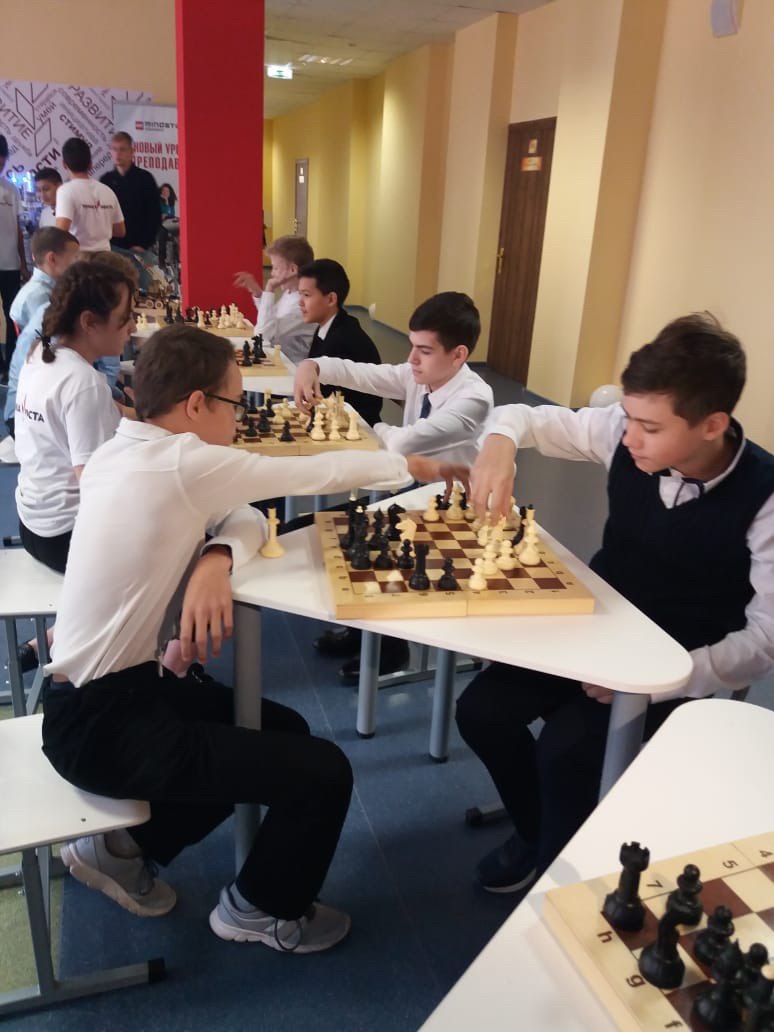 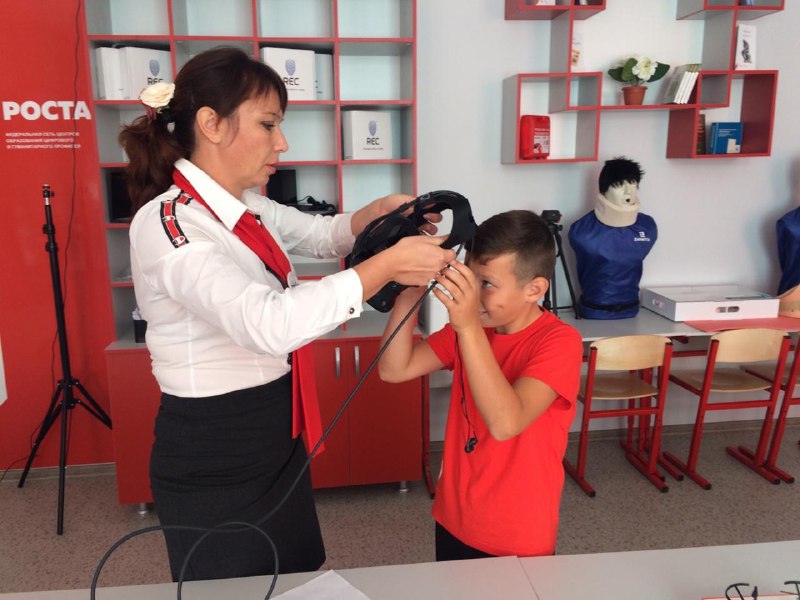 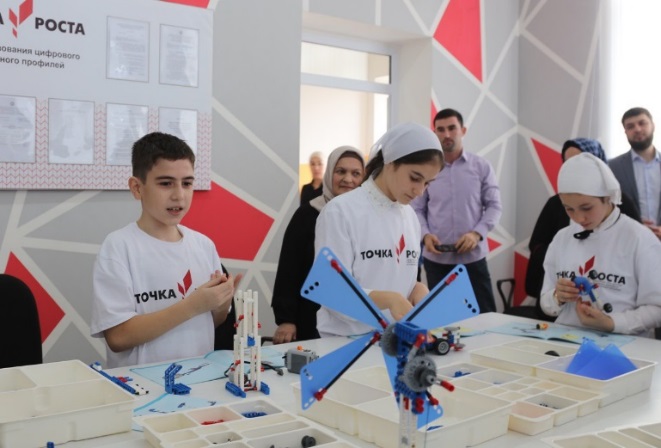 1
Методические рекомендации Минпросвещения России по созданию Центров «Точка роста»: идеология, нормативная основа, образовательная деятельность.
Методические рекомендации
Определяют единые организационные и методические условия создания и общие подходы к функционированию Центров «Точка роста»
Минимальные требованияк формированию условий для создания центров, оснащению оборудованием, направленностям образовательных программ, организации учебного процесса
Порядок создания, в том числе с точки зрения нормативных документов и базового комплекса мер (дорожной карты)
Мониторинг и контроль реализации мероприятий по созданию и функционированию центров, индикаторы, отчетность
Организационно-методическое сопровождение мероприятийКлючевые направления поддержки создаваемых центров, использования созданной ранее в рамках национального проекта «Образование» инфраструктуры, сопровождения педагогов
Зачем?
1
Совершенствование условий для повышения качества общего образования в общеобразовательных организациях, расположенных в сельской местности и малых городах 
Расширение возможностей обучающихся в освоении учебных предметов естественно-научной и технологической направленностей 
Практическая отработка учебного материала по учебным предметам «Физика», «Химия», «Биология»
Повышение охвата обучающихся общеобразовательных организаций сельской местности и малых городов образовательными программами общего и дополнительного образования естественно-научной и технологической направленностей на современном оборудовании
2
3
4
Как?*
В соответствии с утвержденными Минпросвещения России методическими рекомендациями в общеобразовательных организациях, расположенных в сельской местности и малых городах, создана (обновлена) материально-техническая база для реализации программ основного общего образования естественнонаучной и технологической направленностей и программ дополнительного образования соответствующей направленности путем формирования на базе общеобразовательных организаций Центров образования «Точка роста» с целью развития современных компетенций и навыков у обучающихся, а также повышения качества образования.
Основной задачей Центров образования «Точка Роста» является охват обучающихся общеобразовательных организаций программами основного общего и дополнительного образования на созданной (обновленной) материально-технической базе, в том числе с использованием дистанционных форм обучения и сетевой формы реализации образовательных программ.
Одновременно субъектами Российской Федерации и образовательными организациями могут самостоятельно быть инициированы и реализованы аналогичные проекты с целью реализации программ основного общего образования и программ дополнительного образования различных направленностей.
Значение количества организаций, в которых создана (обновлена) материально-техническая база и охвата детей  подлежат ежегодному уточнению по итогам проведения отборов на предоставление субсидии из федерального бюджета бюджетам субъектов Российской Федерации на финансовое обеспечение соответствующих мероприятий.
* Характеристика результата федерального проекта
Что изменится?
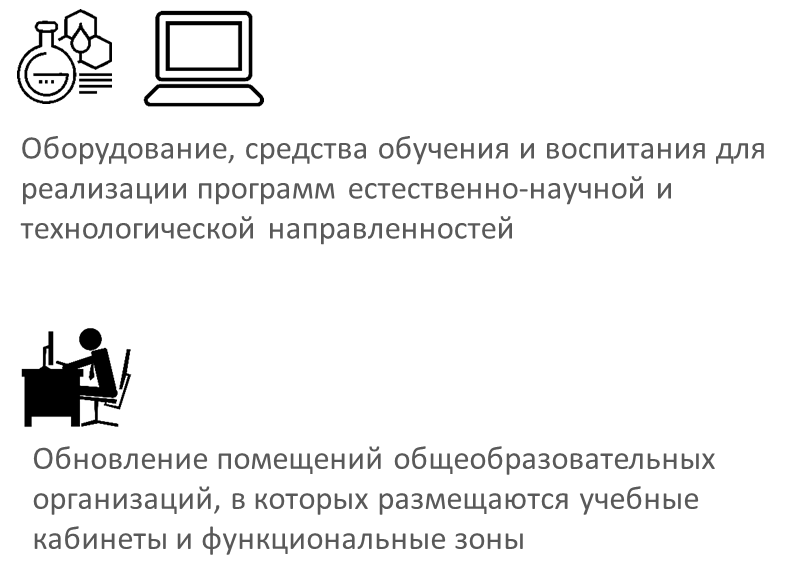 Широкий спектр способов и методов применения оборудования в учебном процессе, внеурочной деятельности, дополнительном образовании 
Использование учебных кабинетов физики, химии, биологии
Использование пространств для проектной деятельности и дополнительного образования
За счет чего?
1
Субсидия из федерального бюджета бюджету субъекта Российской Федерации на приобретение средств обучения и воспитания, оборудования
Софинансирование субъектом Российской Федерации мероприятий по созданию центров «Точка роста»
Реализация мероприятий по подготовке и созданию центров «Точка роста» в муниципалитете
Поддержка мероприятий, в том числе методическая и организационная, со стороны федерального оператора проекта
2
3
4
Документы на уровне образовательных организаций, информационная открытость
О создании Центра «Точка роста»
О назначении куратора, ответственного за функционирование и развитие Центра «Точка роста»
Об утверждении Положения о Центре «Точка роста»

Образовательные программы общего и дополнительного образования
Локальные акты
Образование
Создание раздела на сайте общеобразовательной организации «Центр «Точка роста»
Наличие информации об образовательных программах, оборудовании, плане работы, режиме занятий и пр.
Публикация сведений о функционировании Центра «Точка роста», в том числе о проводимых мероприятиях
Информационная открытость
Показатели функционирования
Численность обучающихся общеобразовательной организации, осваивающих два и более учебных предмета  из числа предметных областей «Естественнонаучные предметы»,  «Естественные науки», «Математика и информатика», «Обществознание и естествознание», «Технология» и (или) курсы внеурочной деятельности  общеинтеллектуальной направленности с использованием средств обучения и воспитания Центра «Точка роста» (человек) 
Численность обучающихся общеобразовательной организации, осваивающих дополнительные общеобразовательные программы технической и естественнонаучной направленности с использованием средств обучения и воспитания Центра «Точка роста» (человек);
Доля педагогических работников центра «Точка роста», прошедших обучение по программам из реестра программ повышения квалификации федерального оператора (%).
Показатель федерального проекта «Современная школа»:

Доля обучающихся общеобразовательных организаций, расположенных в сельской местности  и малых городах, в которых созданы и функционируют центры образования естественно-научной  и технологической направленностей

2021 – 20%
…
2024 – 85%
Показатели функционирования
Численность обучающихся общеобразовательной организации, осваивающих два и более учебных предмета  из числа предметных областей «Естественнонаучные предметы»,  «Естественные науки», «Математика и информатика», «Обществознание и естествознание», «Технология» и (или) курсы внеурочной деятельности  общеинтеллектуальной направленности с использованием средств обучения и воспитания Центра «Точка роста» (человек)
∑
1

+
1
2
или
2
min 300
Показатели функционирования
Численность обучающихся общеобразовательной организации, осваивающих дополнительные общеобразовательные программы технической и естественнонаучной направленности с использованием средств обучения и воспитания Центра «Точка роста» (человек);

Min 60

Доля педагогических работников центра «Точка роста», прошедших обучение по программам из реестра программ повышения квалификации федерального оператора (%).
Наличие актуального документа о повышении квалификации
100%
Образовательные программы
Минимальный набор направленностей образовательных программ – естественно-научная и технологическая (перечень может быть расширен, исходя из имеющихся условий и потребностей).
Дополнительные общеобразовательные программы естественно-научной и технической направленностей
Не менее 1/3 объема внеурочной деятельности естественно-научной и технологической направленностей
«Физика»
«Химия»
«Биология»
Функции
Поддержка
Тематические вебинарыдля региональных координаторов, педагогов и руководителей Центров «Точка роста»
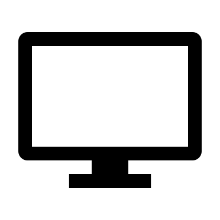 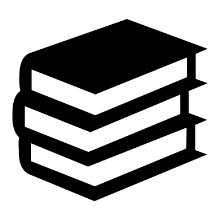 Методические материалыФедерального оператора
Школьные Кванториумы и детские технопарки – ресурс проектной деятельности обучающихся центров «Точка роста»
Использование инфраструктуры, созданной в рамках НПО для сопровождения Центров «Точка роста»
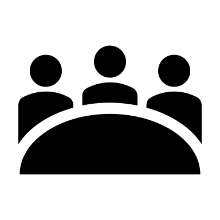 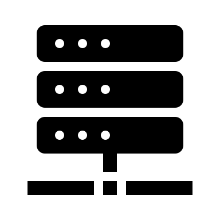 Информационная поддержка мероприятий с участием центров «Точка роста»
Проведение образовательных мероприятий для обучающихся и педагогов
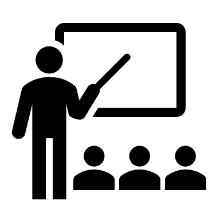 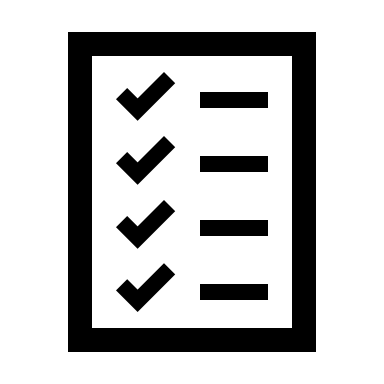 О порядке формирования инфраструктурных листов для Центров «Точка роста».
2
Ключевые подходы к оснащению (выбору комплекта)
Принцип комплектации
Ключевая особенность состава
Как выбрать?
Стандартный комплект
Обеспечивается единым комплектом
без выбора дополнительного оборудования
Не обеспечены базовые потребности по химии, физике и биологии в части учебного оборудования.
Посуда, препараты, гербарии, коллекции, демонстрационное оборудование для проведения опытов и лабораторных работ, цифровая лаборатория без разделения на предметы.
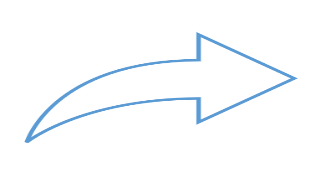 Два вида
комплектов
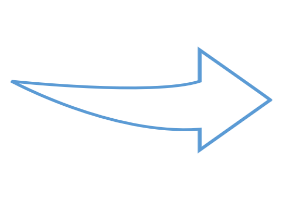 Обеспечены базовые потребности по химии, физике и биологии (пробирки, гербарии, посуда для лабораторий имеется).
Обязательная часть 
+ 
выбор доп. оборудования, 
исходя из образовательных потребностей
Современное оборудование, в том числе:
цифровые лаборатории по физике, химии, биологии и другим предметам.
образовательные комплекты
Профильный комплект
НЕ ДОПУСКАЕТСЯ!
Сочетание единиц оборудования стандартного и профильного комплектов в рамках поставки в один Центр «Точка роста»
Вариант оснащения «Стандартный комплект»*
Технологическая направленность
Естественнонаучная направленность
Стандартный комплект поставляется единым комплектом и не подлежит доукомплектованию за счет дополнительного оборудования профильного комплекта.
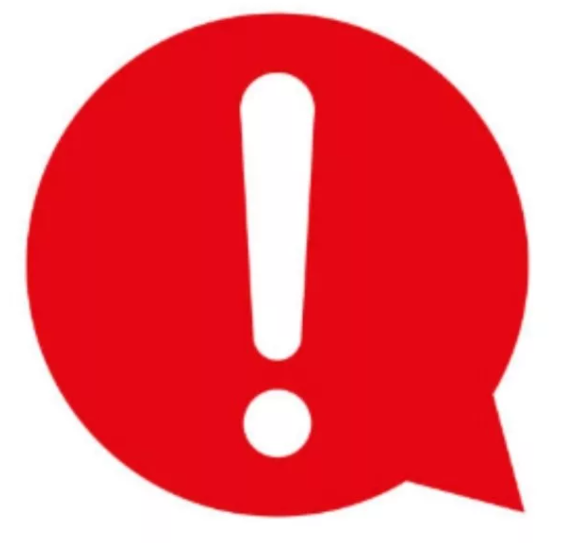 Общее оборудование
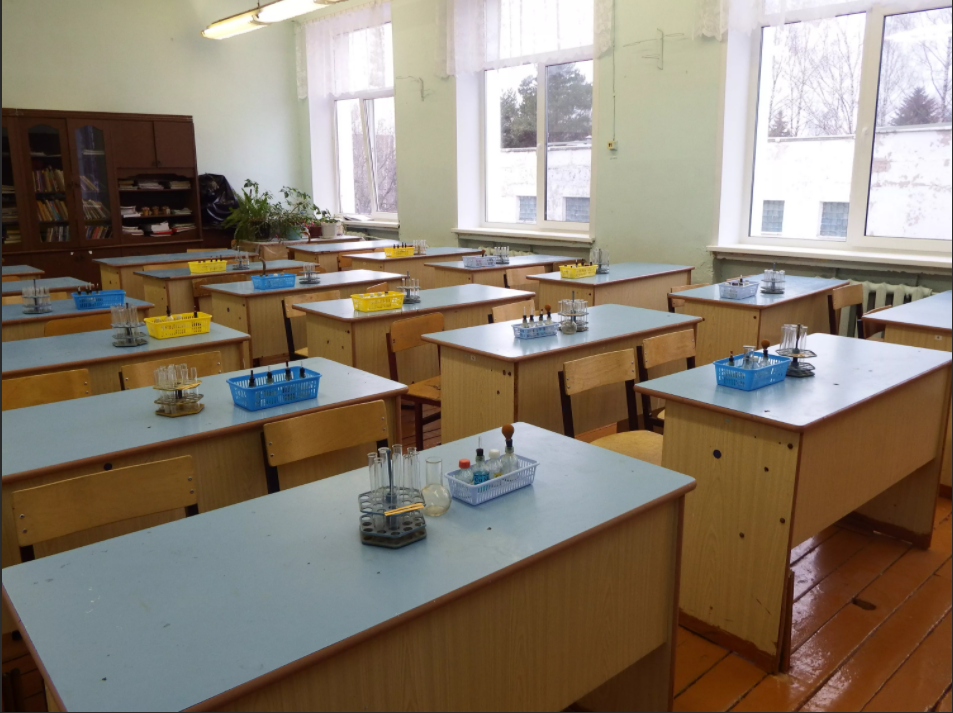 Биология
Компьютерное оборудование
Химия
Физика
* Для малокомплектных общеобразовательных организаций объем единиц средств обучения и воспитания представляется в меньшем количестве.
Вариант оснащения «Профильный комплект»
Базовая (обязательная) часть
Дополнительное оборудование
Естественнонаучная направленность
Естественнонаучная направленность
Компьютерное оборудование
Технологическая направленность
Профильный комплект 
=
 базовая (обязательная) часть 
+ 
дополнительное оборудование (по выбору)
Компьютерное оборудование
* Для малокомплектных общеобразовательных организаций объем единиц средств обучения и воспитания представляется в меньшем количестве.
Порядок согласования инфраструктурных листов
I этап
II этап
Инфраструктурный лист с сопроводительным письмом в ФО
ФО1
ФО2
РВПО2
РВПО1
На доработку
npo@apkpro.ru
В модуле в СУПД
ЕСЛИ ИЛ СОДЕРЖИТ СТАНДАРТНЫЕ КОМПЛЕКТЫ:
Письмо-запрос о согласовании ИЛ должно быть представлено за подписью руководителя регионального органа исполнительной власти, осуществляющего государственное управление в сфере образования.
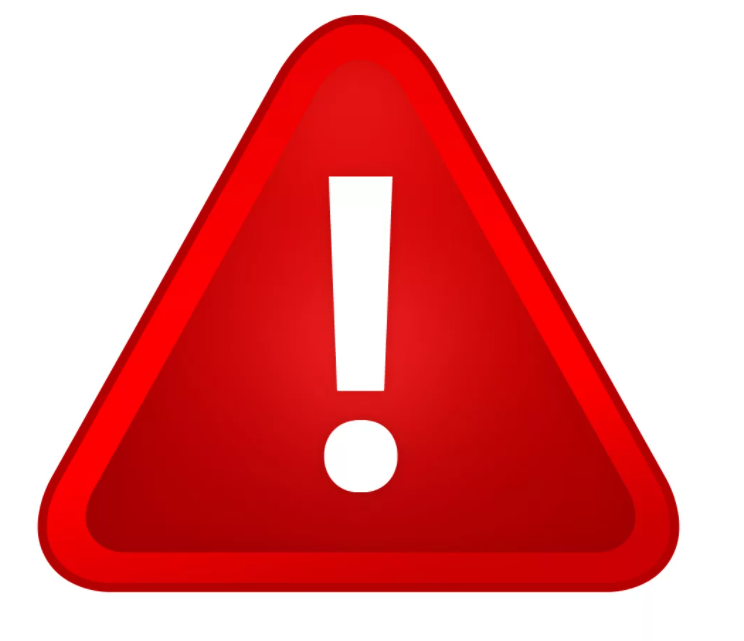 Письмо о согласовании ИЛ должно содержать:
реестр образовательных организаций, оснащаемых стандартным комплектом;
подтверждение наличия оборудования для хранения и использования химических реактивов (возможна гарантия обеспечения к моменту поставки хим.реактивов);
подтверждение отсутствия оборудования, покрывающего базовые потребности по химии, физике и биологии.
По общеобразовательным организациям, оснащаемым стандартным комплектом могут быть запрошены дополнительные документы (в том числе бухгалтерские документы)
Рекомендуемые расчетные сроки этапов по работе с инфраструктурными листами
Регламентированные сроки обработки документов Федеральным оператором:
Первичное рассмотрение ИЛ ФО в СУПД НПО - не более 10 рабочих дней.
Рассмотрение ИЛ ФО в СУПД НПО после устранения замечаний - не более 5 рабочих дней.
Направление ФО письма с ответом о согласовании ИЛ - не более 5 рабочих дней

Сроки направления документов Региональным координатором рассчитываются самостоятельно, УЧИТЫВАЯ заявленные ФО сроки для обработки документов, необходимости подготовки конкурсной документации и планируемой датой объявления закупок.
3
О рекомендациях по оформлению и зонированию   помещений Центров «Точка роста».
Руководство по фирменному стилю
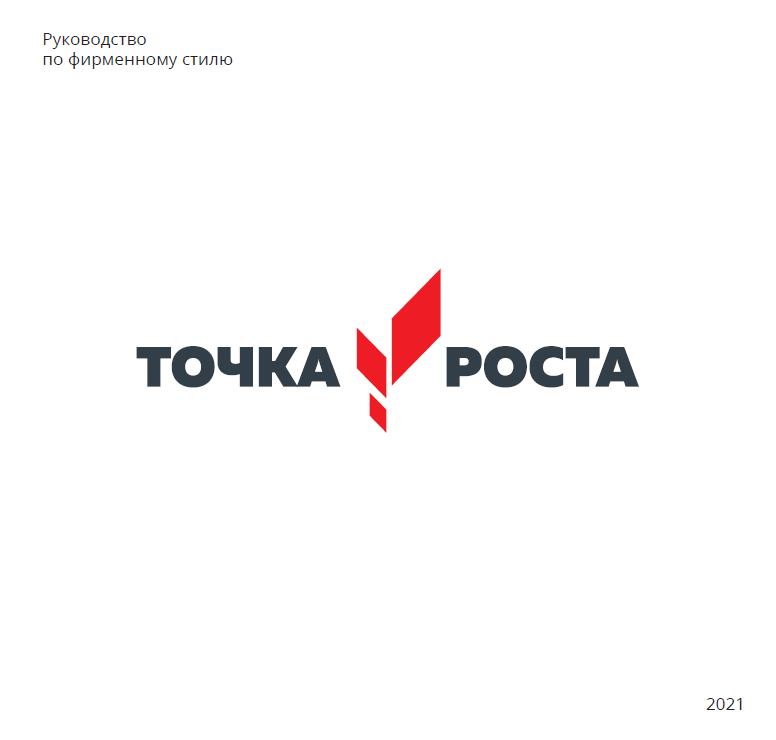 ОТВЕЧАЕТ НА ВОПРОСЫ:
как выглядит логотипи элементы фирменного стиля?
как можно и нельзя использовать логотип?
как брендировать веби промопродукцию?
как и в каких случаях использовать кобрендинг с нацпроектом «Образование»?
Руководство по дизайну помещений
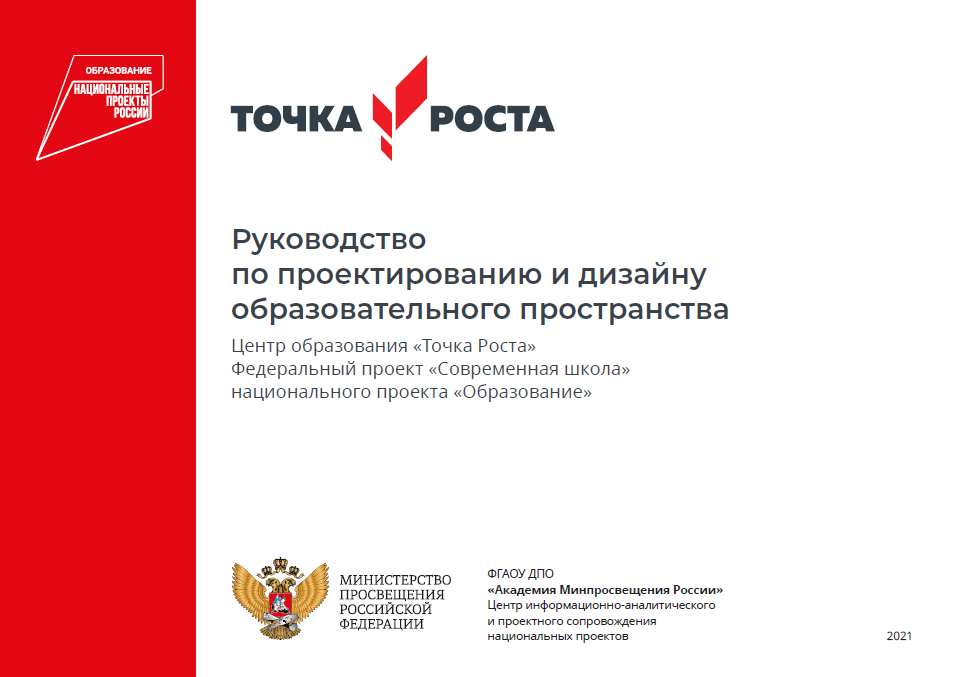 ОТВЕЧАЕТ НА ВОПРОСЫ:
какие и сколько помещенийвключает Точка Роста?
как брендироватьпомещения?
ВКЛЮЧАЕТ РЕКОМЕНДАЦИИ ПО:
Подбору мебели
Цветовым решениям
Материалам отделки
Навигации
Декору
Папка с графическими элементами
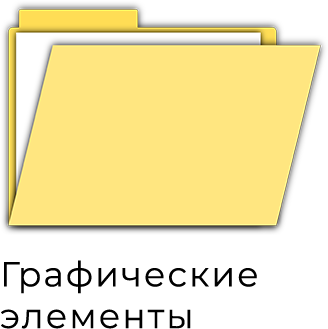 ВКЛЮЧАЕТ МАКЕТЫ:
Фирменного знака
Фирменных элементов
Интерьерные таблички, стенды, фирменный знак
4
Дорожная карта проекта, информационные ресурсы и каналы коммуникаций профессиональных сообществ Центров «Точка роста».
Дорожная карта:
Ресурсы федерального оператора сети 
     Центров «Точка роста»:
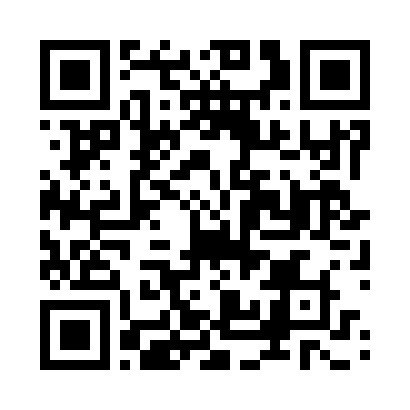 web.roskvantorium.ru     

www.elducation.ru
Репозиторий методическихматериалов:
Контакты:
Сайт
Почта
Телефон
https://eit.edu.ru/
npo@apkpro.ru
+ 7 (495) 231-19-16
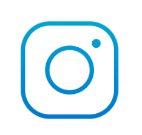 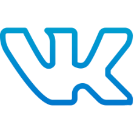 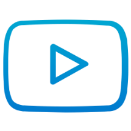 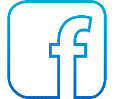 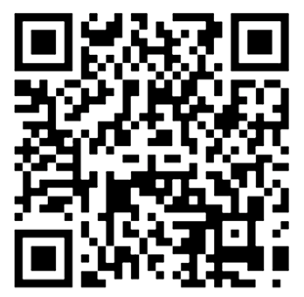 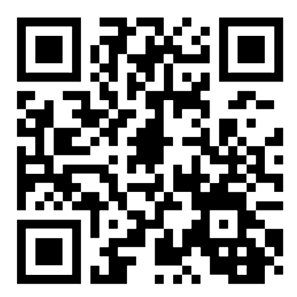 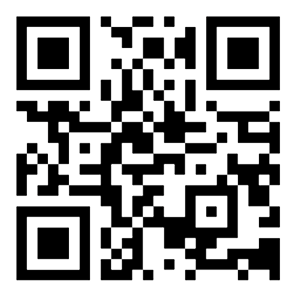 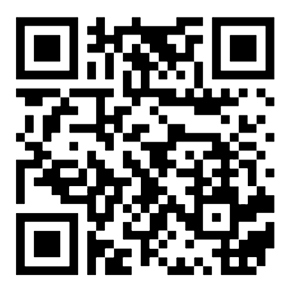 Каналы 
коммуникаций:
Ресурсы    федеральных центров:
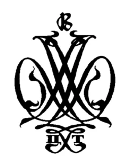 ФГБУК «Всероссийский центр развития художественного творчества и гуманитарных технологий» 
http://vcht.center/
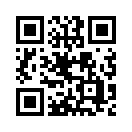 Корпоративный университет Российского движения школьников
https://rdsh.education/
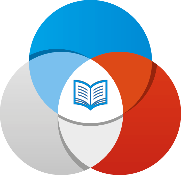 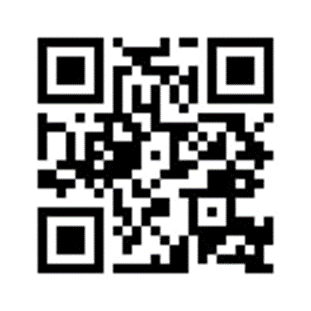 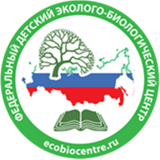 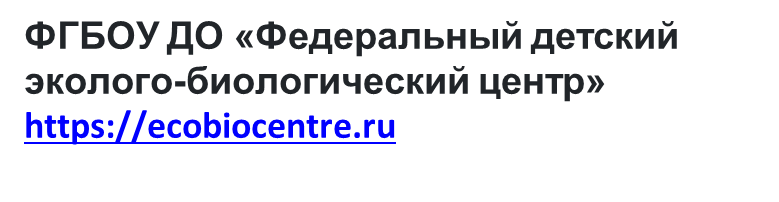 Каналы коммуникаций:
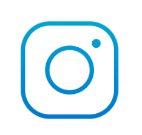 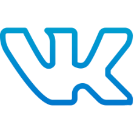 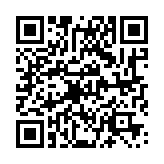 instagram.com/tochka_rosta_official?igshid=1bwnj7o12w292
vk.com/club196554063
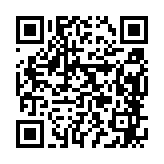 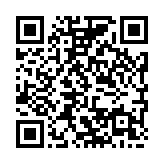 Информатика
https://t.me/joinchat/FwMR1hUstUUnjeTn9NZMyA
https://t.me/joinchat/J0_WEBYIj7jxUL7G1s6Iug
Руководители
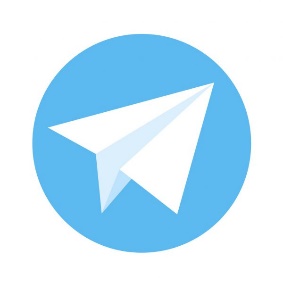 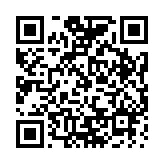 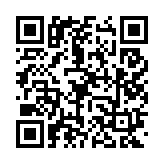 ОБЖ
https://t.me/joinchat/J0_WEBSoW-UapV2Q5e9PCA
https://t.me/joinchat/J0_WEEV-QNZIzKQ4z5ZH7A
Технология
Каналы коммуникаций:
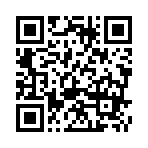 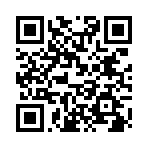 Биология
https://t.me/joinchat/FiqY06ndEOmBWRZs
https://t.me/joinchat/G57p7TdZ3SJFPzWs
Физика
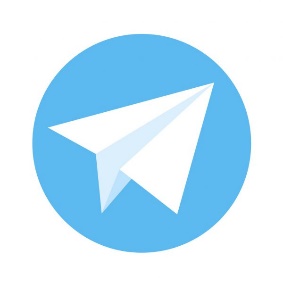 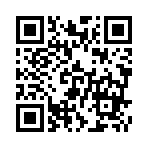 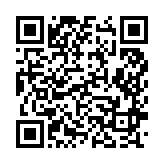 Химия
https://t.me/joinchat/Hb2Nr3KnebUf2mgj
https://t.me/joinchat/A6oLnBN908nXGPMOH8RB1Q
Шахматы